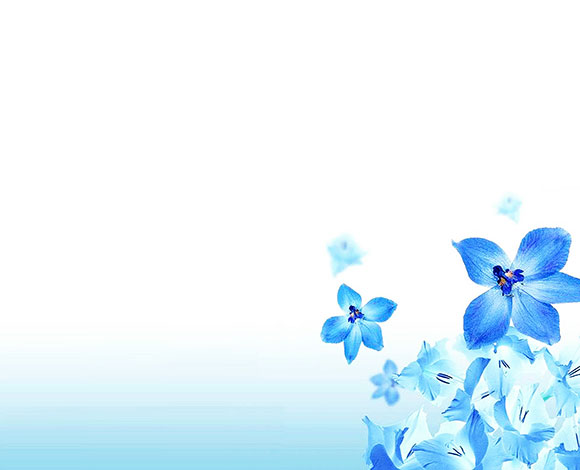 Public International Law Third Classproduct byy
Assistant Lecturer
Anfal Esam Ali
College of Law
Al-Mustansiriyah University
Sources Of International Law  Main sources
The Second Lecture Contents


-
International treaty
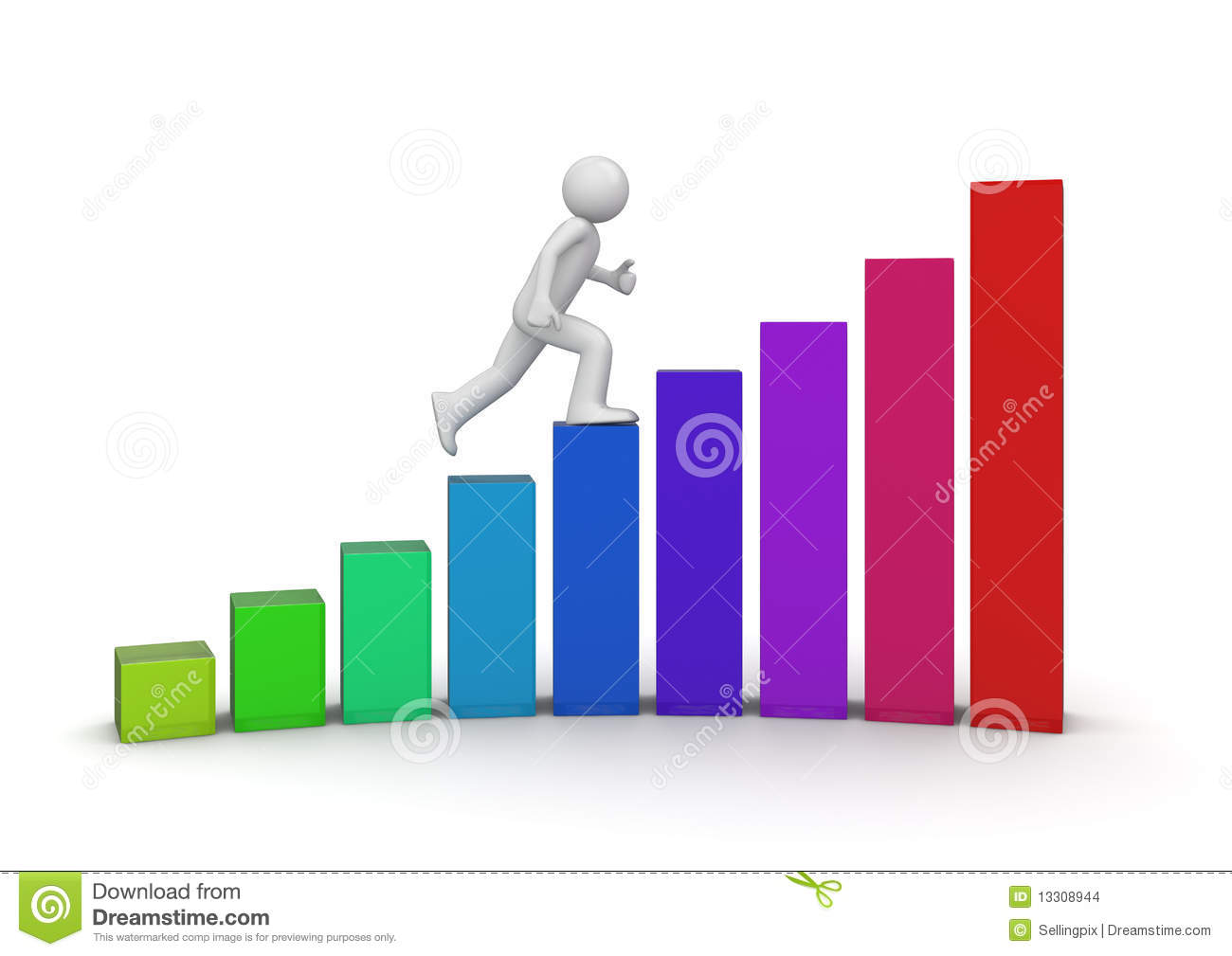 International treaty:- it is a written agreement for a mutual understanding between two or more than two states or international organizations as well, expressing their rights and obligations.
Kinds of international treaties
The distinction between the international custom and the treaty. international
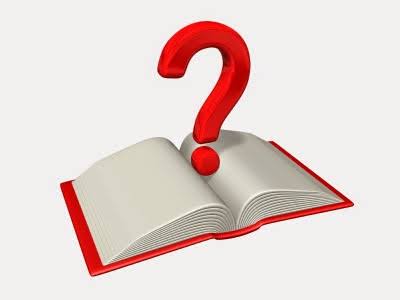 Mere usage:- which is understood to mean a recurrent practice by states of certain rules- but because of its short-time adherence by these states so these rules have no legally binding force.
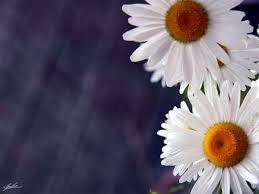 Good Luck